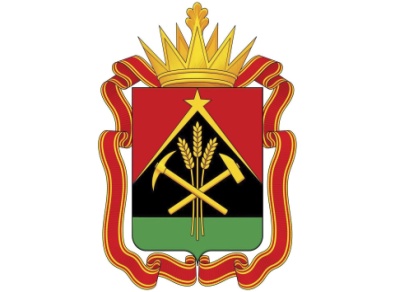 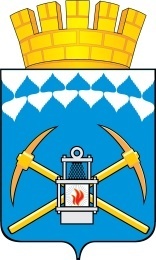 Оптимизация процесса предоставления информации о воспитанниках для учреждений системы профилактики
Муниципальное казенное учреждение
 «Социально-реабилитационный центр для несовершеннолетних
 «Теплый дом» 
Беловского городского округа
Паспорт проекта
Муниципальное казенное учреждение  «Социально-реабилитационный центр для несовершеннолетних  «Теплый дом» Беловского городского округа
Оптимизация процесса предоставления информации
 о воспитанниках для учреждений системы профилактики
Утверждаю: ________________________
Латышкевич Л.А.
Директор МКУ СРЦН «Теплый дом»
Команда проекта:
Петрова Александра Николаевна, заместитель директора по воспитательной и реабилитационной работе — руководитель проекта
Зырянова Татьяна Алексеевна, заведующий приемного отделения
Корачева Ольга Игоревна, заведующий отделением социальной диагностики
Евграфова Виктория Алексеевна, заведующий  дневным отделением
Шитяева Диана Владимировна, программист
3
Карта текущего состояния процесса
Поступление запроса в МКУ СРЦН «Теплый дом» от учреждений системы профилактики
Делопроизводитель передает запроса  ответственному специалисту для подготовки ответа 
 (min. 3 мин. max. 60 мин.)
Изучение информации от учреждений системы профилактики
 (min. 2 мин. max. 10 мин.)
Высчитывание возраста ребенка на которого поступил запрос (min. 1 мин. max. 3 мин.)
1
1
2
Специалист идет в архив
 (min. 6 мин. max. 15 мин.)
Поиск алфавитных книг, которые соответствуют годовому промежутку 
(min. 2 мин. max. 4 мин.)
3
Поиск в алфавитной книге данного ребенка, подходящего под временные промежутки в ручную
 (min. 5 мин. max. 15 мин.)
Поиск учетного дела ребенка  в архиве 
(min. 2 мин. max. 4 мин.)
4
5
4
По окончанию поиска специалист возвращается на свое  рабочее место
 (min. 6 мин. max. 15 мин.)
Изучает всю внутреннюю документацию учетного  дела  ребенка
 (min. 10 мин. max. 20 мин.)
Готовит информацию по ребенку на запрос для учреждений системы профилактики 
(min. 10 мин. max. 60 мин.)
Подпись у руководителя готового ответа на запрос
(min. 5 мин. max. 60 мин.)
3
1
6
Подготовленный и подписанный ответ по ребенку специалист отправляет в учреждения системы профилактики
(min. 2 мин. max. 4 мин.)
ПРОБЛЕМЫ:
Большие затраты времени на подготовку ответа на запрос в связи с отсутствием сотрудника на рабочем месте;
Работа специалистов всех отделений центра, не входящих в должностные обязанности, связанная  с вычислительным процессом периода нахождения ребенка;
3.  Потеря времени из-за лишних перемещений специалиста в архив, который располагается в здании корпуса № 1, для поиска учетного дела несовершеннолетнего;
4. Установление временного периода нахождения несовершеннолетнего в алфавитных книгах специалистом с 1993 г. по настоящее время в ручную (полистно);
5. Длительный процесс поиска учетного дела на несовершеннолетнего  в архиве; 
6. Потеря рабочего времени специалиста на изучение внутренней документации учетного дела полистно.
Время протекания процесса : 
min. 66 мин. 
max. 273 мин.
По окончанию процесса специалист возвращается в архив для возврата учетного дела и идет на свое  рабочее место
 (min. 12 мин. max. 30 мин.)
3
4
Пирамида проблем (местный уровень)
ПРОБЛЕМЫ:
Большие затраты времени на подготовку ответа на запрос в связи с отсутствием сотрудника на рабочем месте;
Работа специалистов всех отделений центра, не входящих в должностные обязанности, связанная  с вычислительным процессом периода нахождения ребенка;
3.  Потеря времени из-за лишних перемещений специалиста в архив, который располагается в здании корпуса № 1, для поиска учетного дела несовершеннолетнего;
4. Установление временного периода нахождения несовершеннолетнего в алфавитных книгах специалистом с 1993 г. по настоящее время в ручную (полистно);
5. Длительный процесс поиска учетного дела на несовершеннолетнего  в архиве; 
6. Потеря рабочего времени специалиста на изучение внутренней документации учетного дела полистно.
Федеральный уровень - 0
Региональный уровень - 0
1
2
3
Местный уровень (организации) – 6
4
5
6
5
План мероприятий по устранению выявленных проблем
Карта целевого состояния процесса
1
Изучение информации от учреждений системы профилактики
 (min. 2 мин. max. 10 мин.)
Поступление запроса в МКУ СРЦН «Теплый дом» от учреждений системы профилактики
Делопроизводитель передает запроса  ответственному специалисту для подготовки ответа 
 (min. 3 мин. max. 60 мин.)
Специалист осуществляет вход в электронную базу 1«Дети-соц»
(min. 10 сек. max. 15 сек.)
Найдена  учетная карточка несовершеннолетнего, в которой отражаются все необходимы сведения для подготовки ответа
(min. 35 сек. max. 80 сек.)
Поиск в электронной базе данных  ребенка, на которого поступил запрос
(min. 15 сек. max. 25 сек.)
1
Готовит информацию по ребенку на запрос для учреждений системы профилактики 
(min. 10 мин. max. 60 мин.)
Подпись у руководителя готового ответа на запрос
(min. 5 мин. max. 60 мин.)
Подготовленный и подписанный ответ по ребенку специалист отправляет в учреждения системы профилактики
(min. 2 мин. max. 4 мин.)
Время протекания процесса : 
min. 23 мин. 
max. 196 мин.
7
Этапы внедрения улучшений
Разработана и внедрена электронная база 
1«Дети-соц» на воспитанников МКУ СРЦН «Теплый дом» (на основе электронной программы 1 – С «Бухгалтерия», своими силами);
Занесение архивных данных на воспитанников в электронную базу 1«Дети-соц» (53 дня); 
Разработана инструкция по работе в электронной программе;
Обучены пользованию программой 1«Дети-соц» специалисты по социальной работе отделений центра (6 специалистов из трех отделений, где установлена программа, 3 дня).
8
Полученные результаты
Временные затраты специалистов всех отделений центра на поиск учетного дела воспитанника в архиве и предоставление информации на запрос, мин.
Поиск информации о воспитанниках в архиве учреждения с 1993 года по настоящее время (фотографии «Было» – «Стало»)
установление временного периода пребывания
воспитанника в центре для дальнейшего поиска учётного дела в архиве
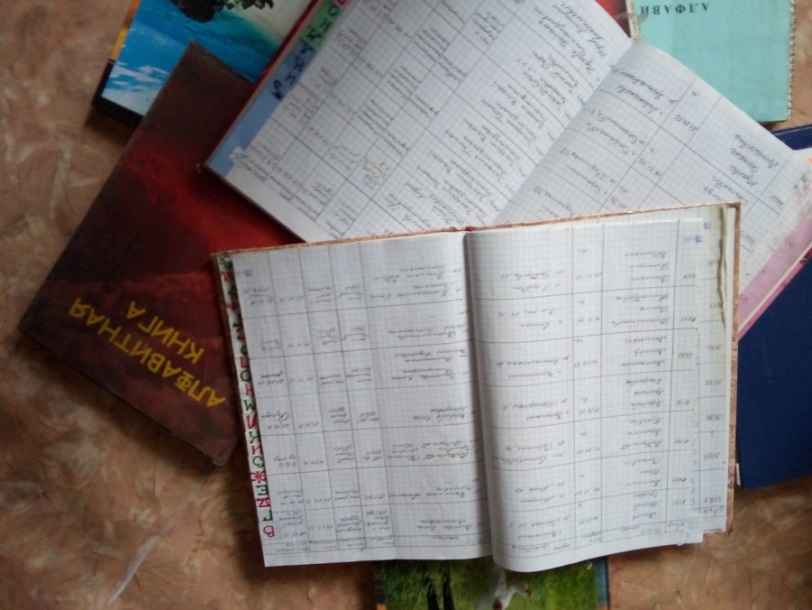 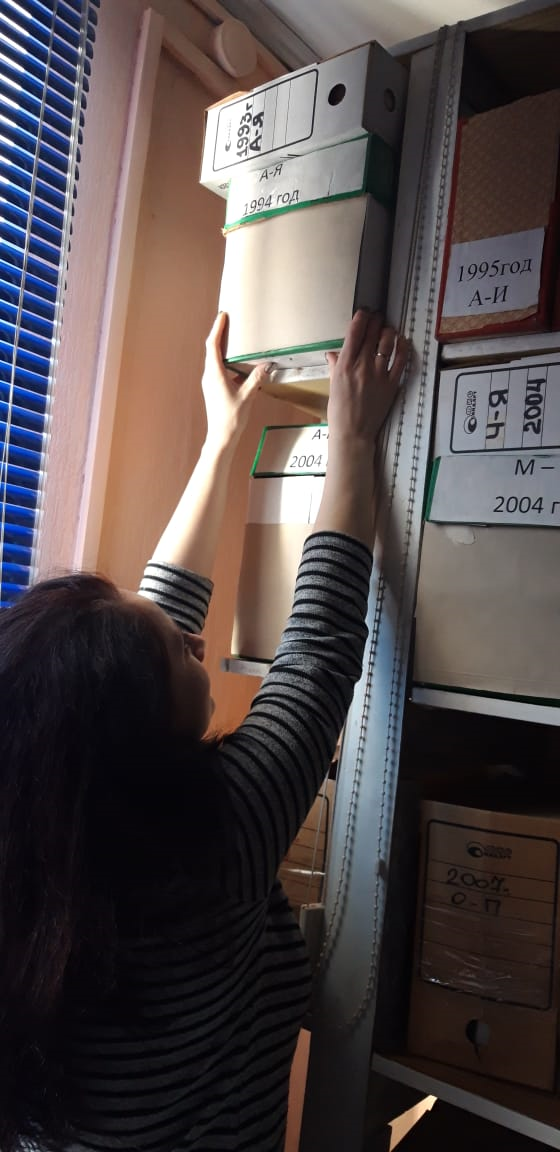 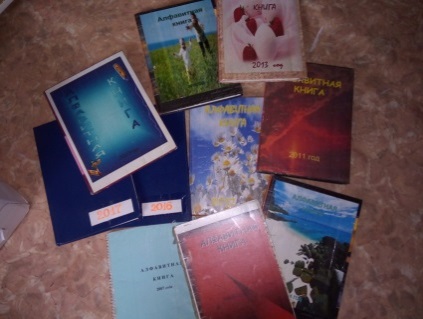 было
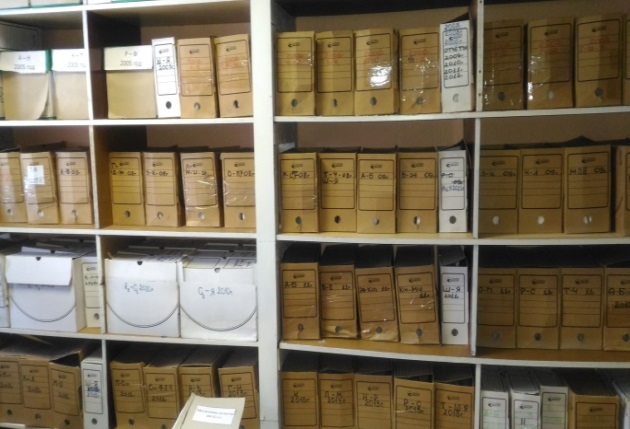 поиск учетного дела на воспитанника в архиве для подготовки ответа на запрос
Изучение учетного дела воспитанника полистно
(фотографии «Было» – «Стало»)
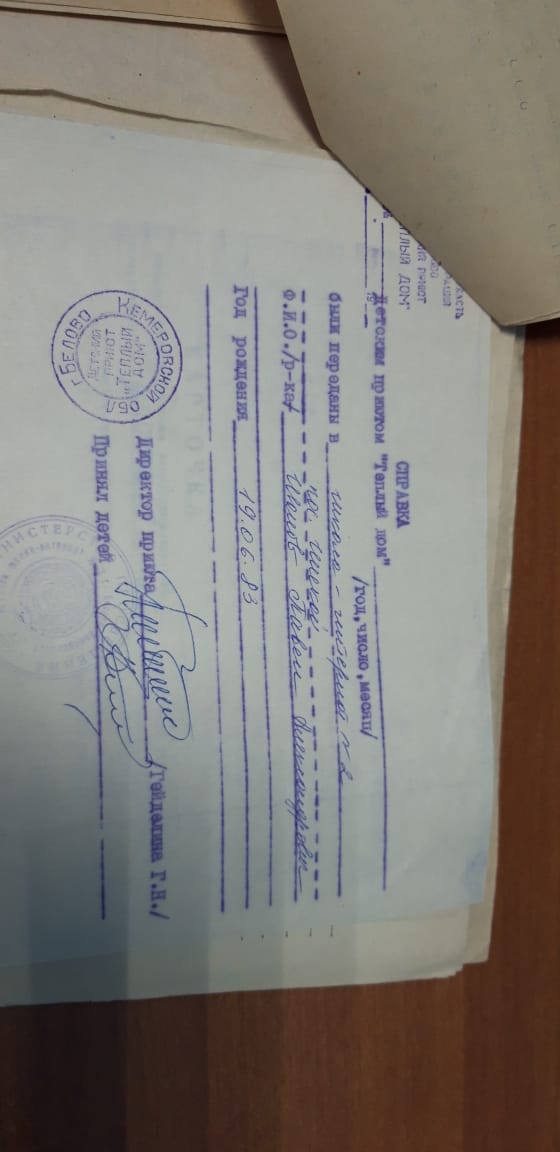 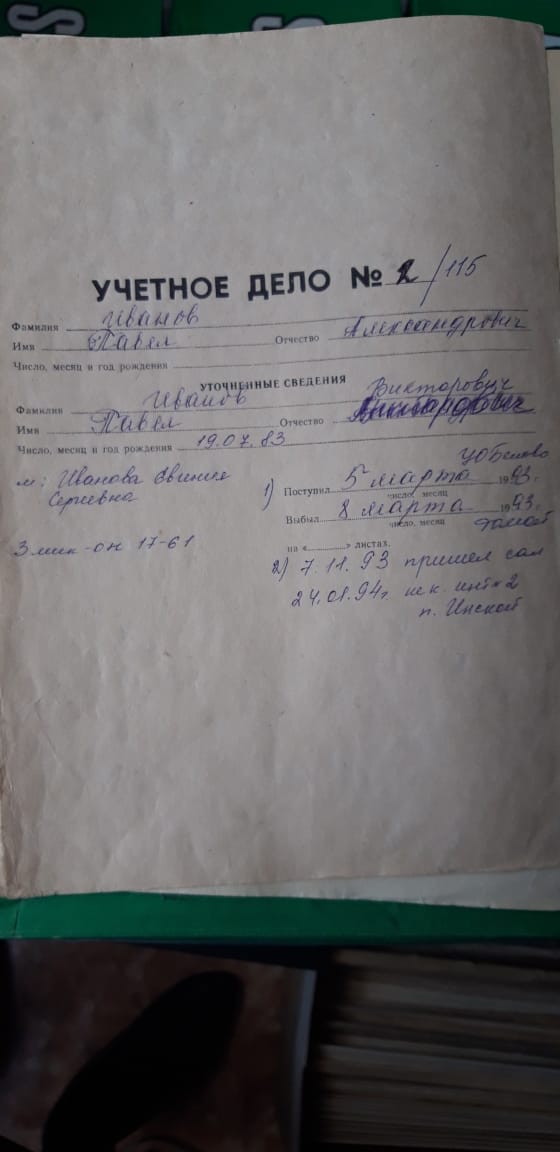 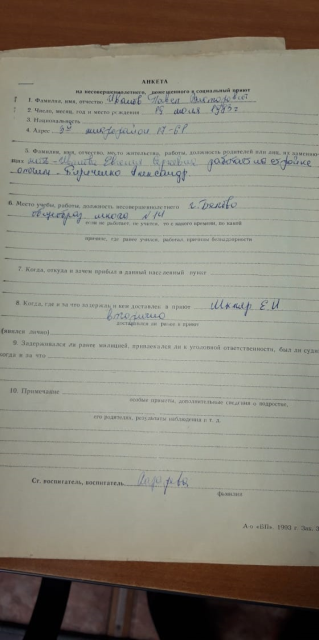 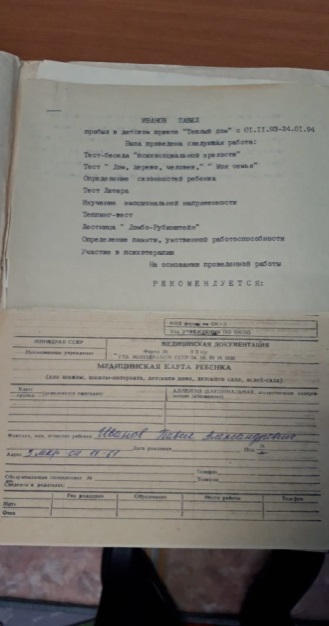 было
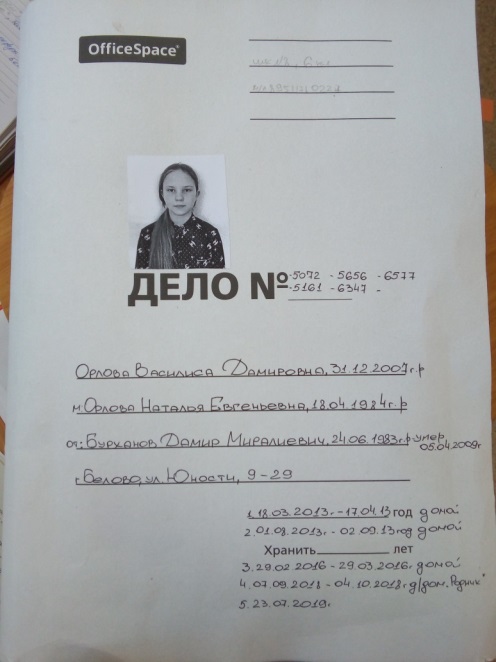 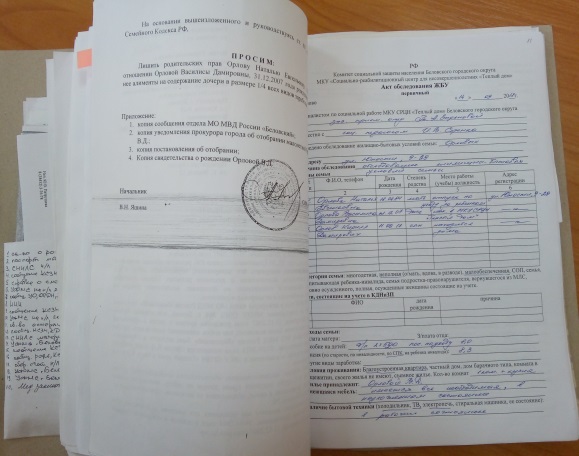 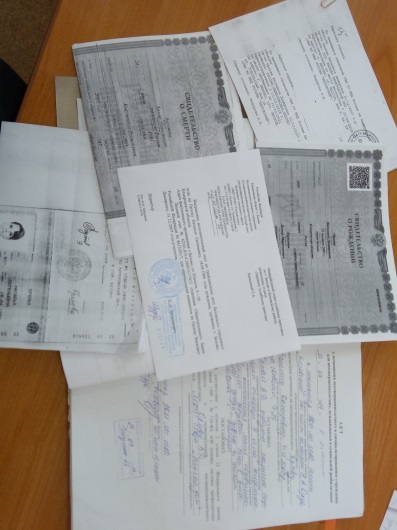 хранение информации на воспитанников в бумажном варианте
Визуализация (фотографии «Было» – «Стало»)
Внесенные архивные данные учетных дел воспитанников
МКУ СРЦН «Теплый дом» с 1993 г. (момент основания учреждения) по настоящее время
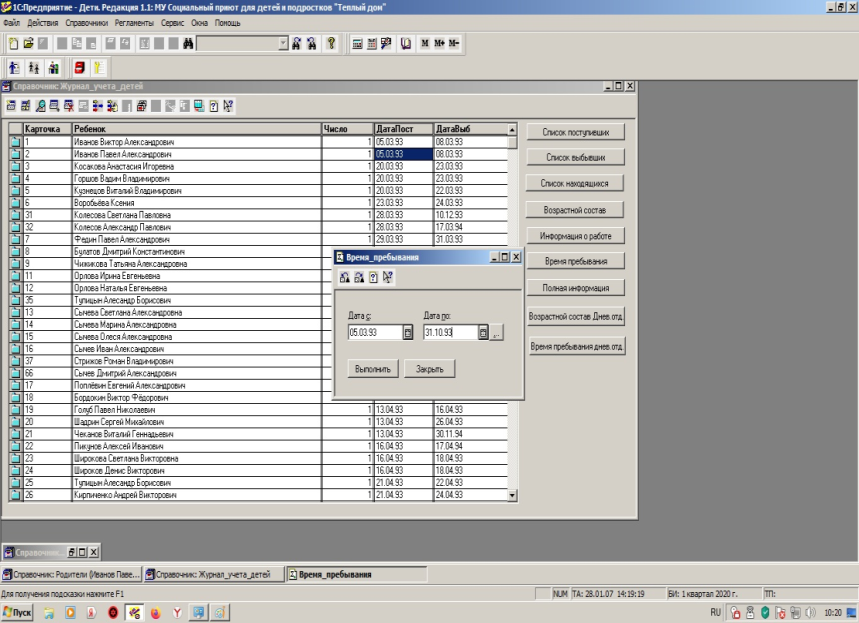 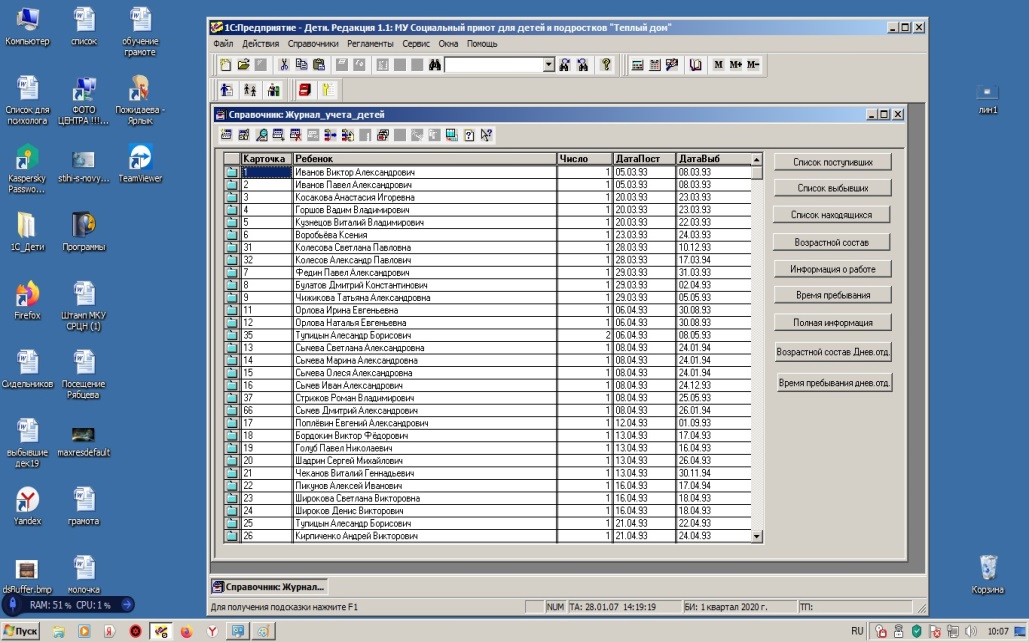 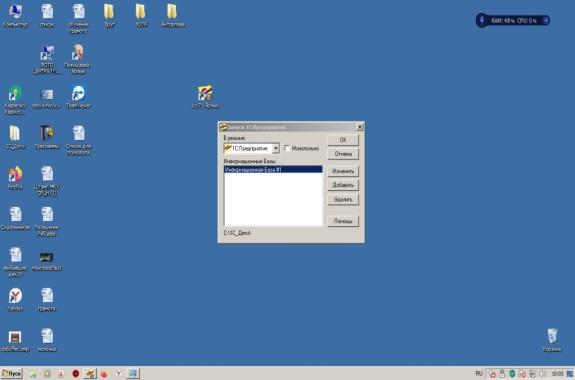 стало
стало
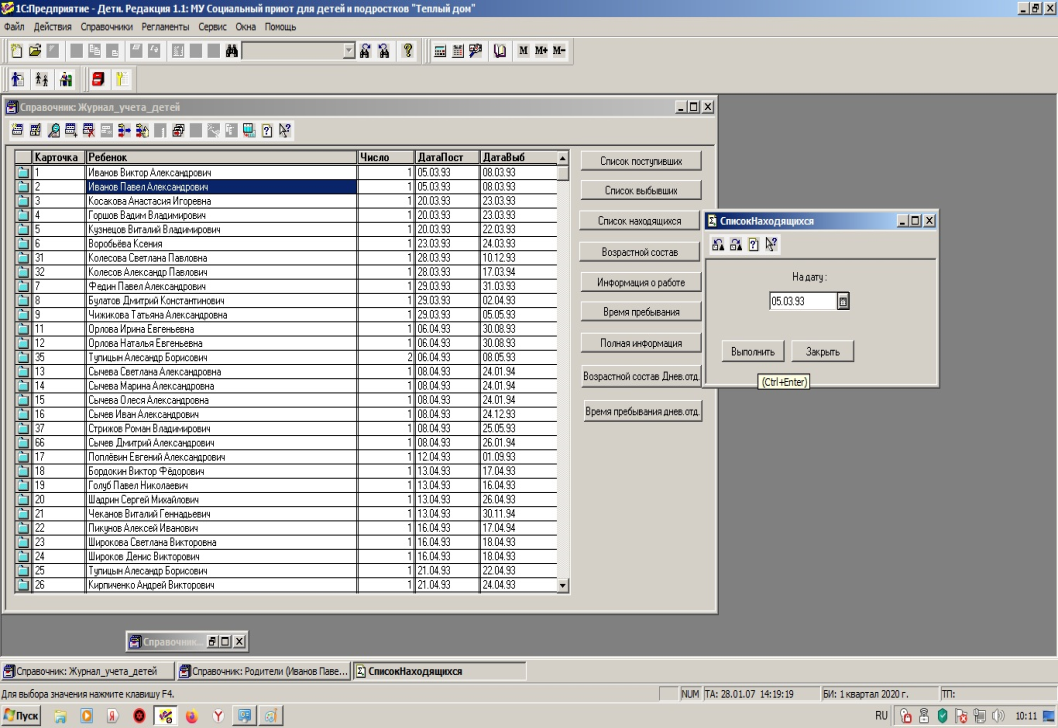 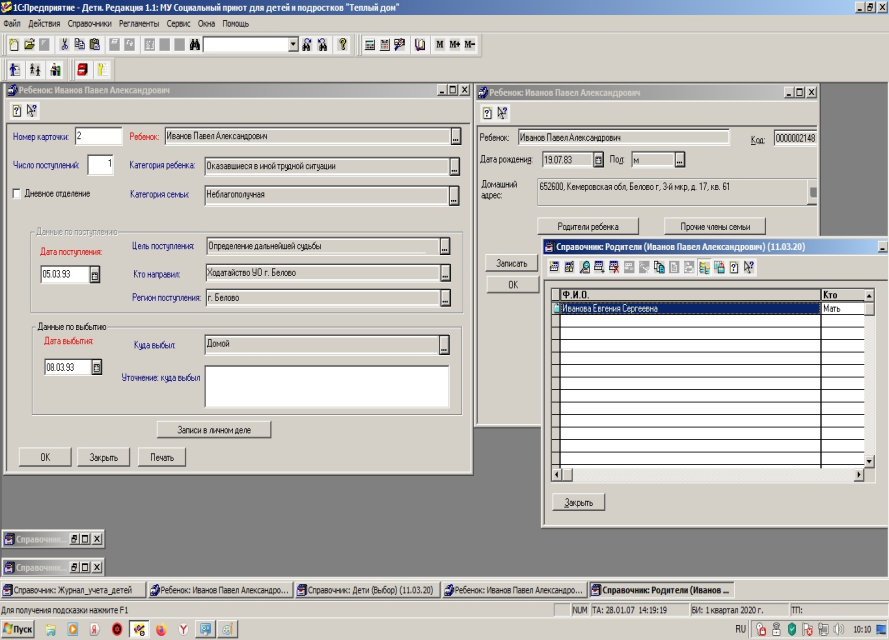 Разработанная и внедренная документация по проекту
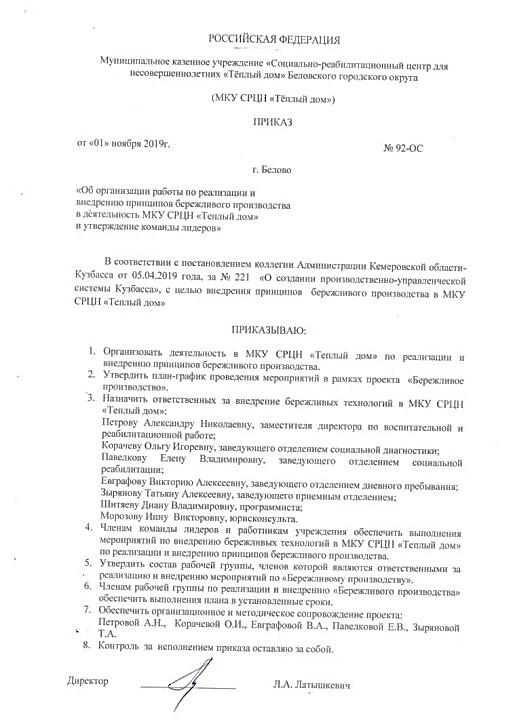 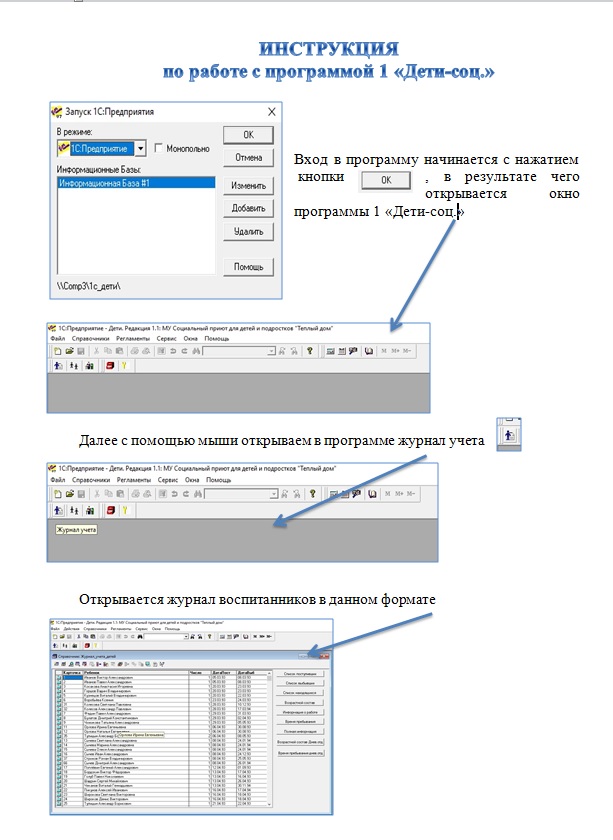 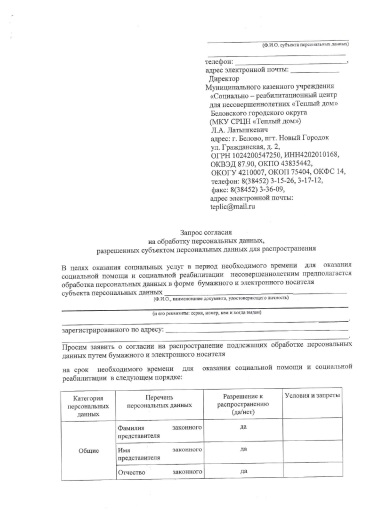 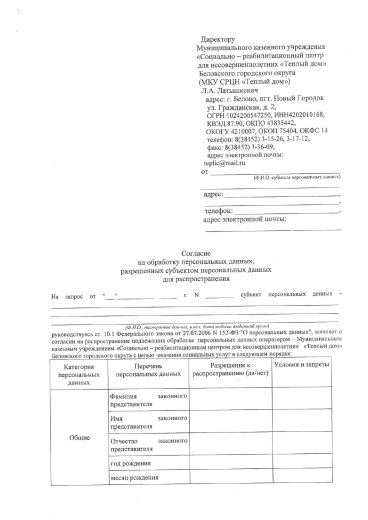 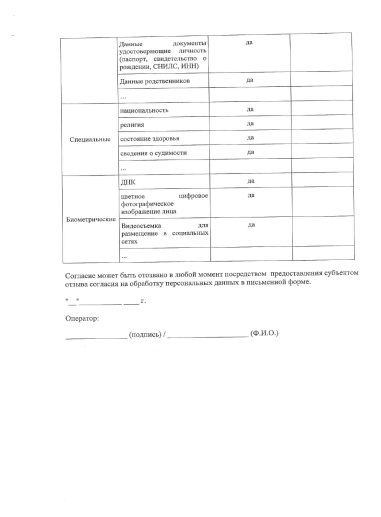 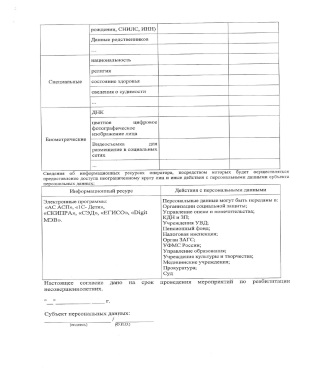 14
Выявлены дополнительные эффекты и  возможности программы 1«Дети-соц»
Программа выдает все цифровые данные на любой запрашиваемый  временной промежуток  (с 1993 года по настоящее время),  необходимых для составления статистических отчетов в Министерство социальной защиты населения
15
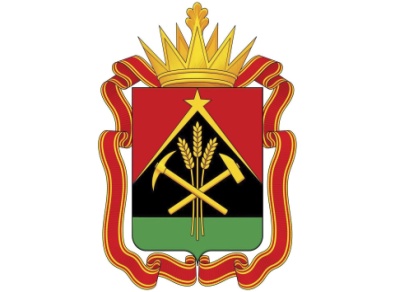 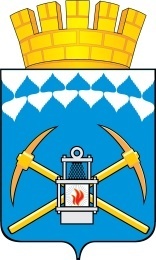 Спасибо за внимание